ČESKÁ REPUBLIKA
21. A 22. LISTOPADU 2024
Obecný úvod k dopadu AMR. Zaměřte se na čísla AMU a AMR v jednotlivých zemích
Česká republika, 21. a 22. listopadu 2024
[Speaker Notes: Tato prezentace připraví scénu s obecnými údaji a údaji o rezistenci, ekonomickém dopadu, opatřeních přijatých doposud a od nynějška. Podíváme se na to, co je AMR, proč by nás to mělo zajímat a co s tím můžeme dělat.]
Rezistence vůči antimikrobiálním látkám
Ekonomický dopad
Globální hrozba
Odhadovaný počet úmrtí způsobených AMR v roce 2050 ve srovnání se současnými běžnými příčinami úmrtí
Odhadované náklady na AMR pro zdravotnické systémy v Evropě jsou:
1,1 miliardy EUR ročně
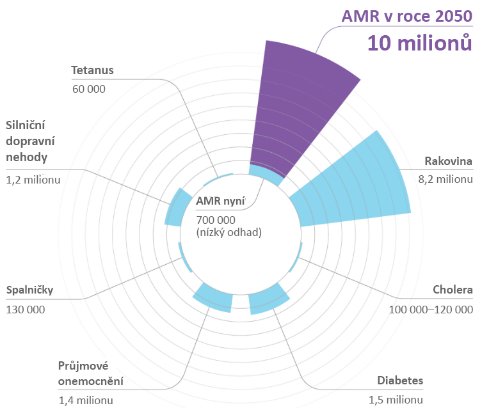 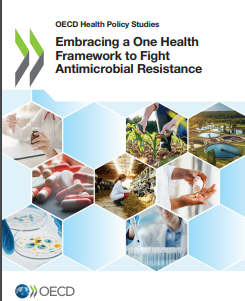 Nová zpráva 2023: 

$$ ↑↑
[Speaker Notes: „Celosvětový boj proti infekcím rezistentním vůči lékům: Závěrečná zpráva a doporučení“ – PŘEHLED O ANTIMIKROBIÁLNÍ REZISTENCI
PŘEDSEDÁ JIM O’NEILL – květen 2016 – https://amr-review.org/sites/default/files/160525_Final%20paper_with%20cover.pdf 

Za poslední dvě desetiletí celková spotřeba antibiotik u lidí mírně vzrostla v zemích OECD a EU/EHP a podstatně v zemích .
G20 mimo OECD. 

Odvětví živočišné výroby se aktivně podílí na vývoji a provádění téměř všech akčních plánů vypracovaných zeměmi OECD, EU/EHP a G20.
Zlepšené postupy manipulace s potravinami a zlepšení biologické bezpečnosti v zemědělských podnicích slibují snížení výskytu rezistentních infekcí.
Přínosy zvýšení biologické bezpečnosti zemědělských podniků zcela kompenzují náklady na implementaci.

OSN na základě zprávy Jima O'Neila odhaduje, že do roku 2050 může být až 10 milionů úmrtí ročně způsobeno superbakteriemi a souvisejícími formami antimikrobiální rezistence. 

Graf ukazuje předpokládanou úmrtnost na AMR v porovnání s běžnými příčinami současných úmrtí a odhad počtu úmrtí v roce 2050. 
Údaje o různých příčinách současných úmrtí jsou převzaty z různých zdrojů: 
Diabetes: www.whi.int/mediacentre/factsheets/fs312/en/ Rakovina: www.whi.int/mediacentre/factsheets/fs297/en/
Cholera: www.whi.int/mediacentre/factsheets/fs107/en/ Průjmové onemocnění: www.sciencedirect.com/science/article/pii/So140673612617280
Spalničky: www.sciencedirect.com/science/article/pii/So140673612617280 Silniční dopravní nehody: www.whi.int/mediacentre/factsheets/fs358/en/
Tetanus: www.sciencedirect.com/science/article/pii/So140673612617280


Podle údajů Organizace pro hospodářskou spolupráci a rozvoj (OECD) máantimikrobiální rezistence obrovský dopad na systémy zdravotní péče v Evropě, a to přibližně 1,1 miliardy EUR ročně.
Pokud infekce nereaguje na antimikrobiální léčbu první linie („léčba první linie je první doporučenou možností léčby“), zdravotníci sáhnou po dražších alternativách, jako jsou léky druhé a třetí linie (poslední dostupné možnosti léčby). Komplikace nebo delší trvání nemoci či léčby někdy vyžadují delší pobyty v nemocnici a s tím spojené náklady.
Zdroj: OECD (2018), Stemming the Superbug Tide: Just A Few Dollars More, OECD Health Policy Studies, OECD Publishing, Paris, https://doi.org/10.1787/9789264307599-en.

V roce 2023 vyšla nová zpráva OECD „Embracing a One Health Framework to Fight Antimicrobial Resistance“, která počítá ekonomické škody AMR v zemích OECD a EU.  Nezabývá se pouze zdravotní péčí, ale také náklady na ztrátu produktivity. Hospodářský dopad v EU odhaduje na mnohem vyšší částku, a to 7 až 12 miliard ročně v závislosti na použitém scénáři. 
https://www.oecd.org/en/publications/embracing-a-one-health-framework-to-fight-antimicrobial-resistance_ce44c755-en.html]
Co je AMR a jak vzniká?
Antimikrobiální rezistence (AMR) vzniká, když mikroorganismy (bakterie, viry nebo plísně), které způsobují infekce, odolávají účinkům léků používaných k jejich léčbě.
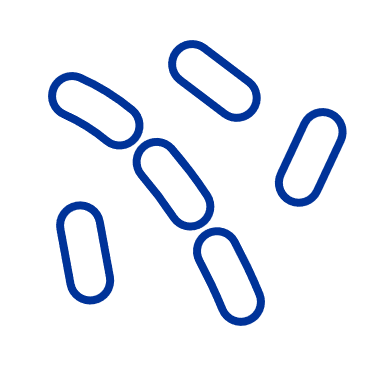 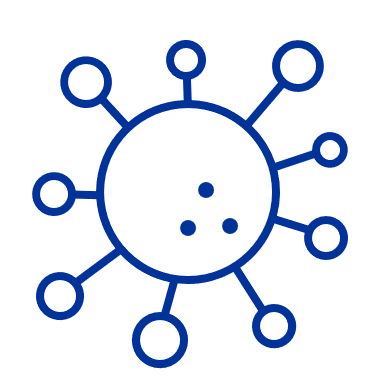 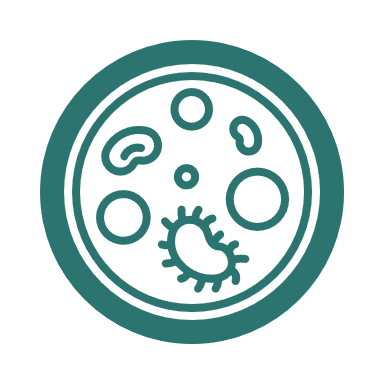 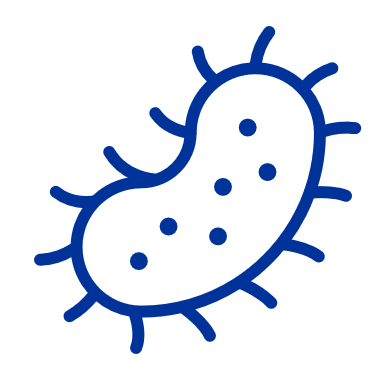 Nemoci se snadněji šíří, perzistují, případně zabíjejí
Mikroby si vytvoří rezistenci
Užívání, nadužívání a nesprávné používání antimikrobiálních látek
Účinnost antimikrobiálních látek se snižuje
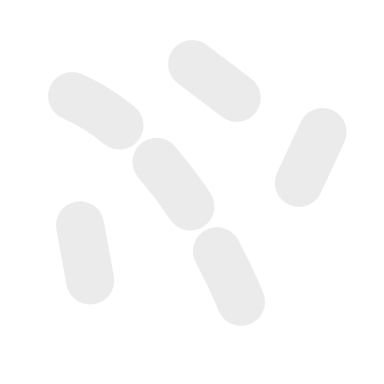 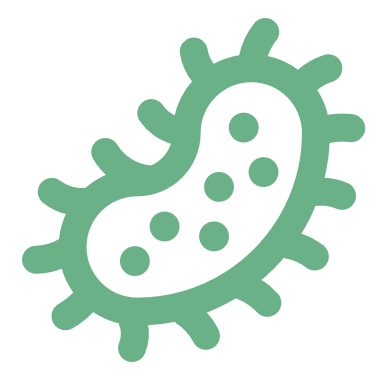 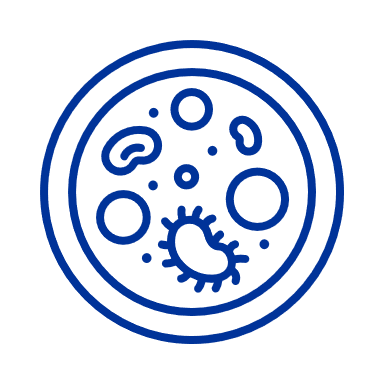 [Speaker Notes: Antimikrobiální rezistence (AMR) je schopnost mikroorganismů přežívat nebo růst navzdory antimikrobiální látce, která normálně tento mikroorganismus inhibuje nebo zabíjí. 
Je to důsledek přirozeného výběru a genetiky. K rezistenci na antibiotika dochází také tehdy, když se bakterie změní, aby se před antibiotiky ochránily. 
Rozvoj rezistence podporují i další lidské faktory, jako jsou: 
Nevhodné použití: 
Nadměrné používání: 
sdílení antibiotik
užívání antibiotik, aniž by to bylo nutné
užívání antibiotik na virové infekce a záněty
Zneužívání: 
používání antimikrobiálních látek jako stimulátorů růstu zvířat v zemědělských kulturách nebo v akvakultuře
nedokončení kůry nebo užívání nedostatečné dávky
užívání antibiotik pro nesprávné indikace, jako je virová infekce a zánět

Postupem času se tak antimikrobiální látky stávají méně účinnými a v konečném důsledku nepoužitelnými v humánní i veterinární medicíně.
Všechny bakterie se šíří vzduchem, vodou, půdou, potravinami nebo živými vektory. 
Následující snímek ukazuje různé směry šíření.]
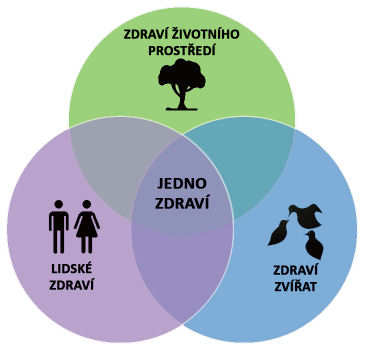 AMR se vyskytuje u lidí, zvířat, rostlin a životního prostředí
Spotřeba antimikrobiálních látek u zvířat
Spotřeba antimikrobiálních látek u lidí
A
H
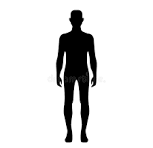 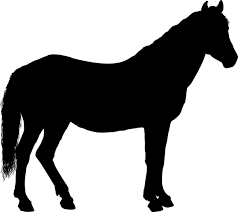 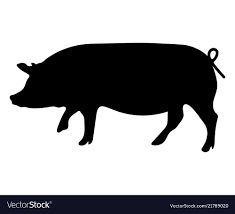 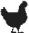 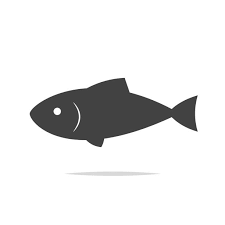 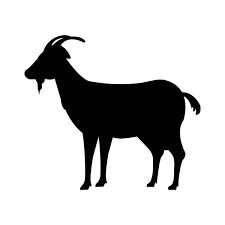 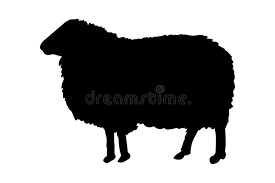 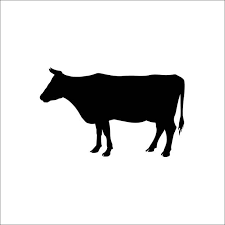 [Speaker Notes: Koncepce „Jedno zdraví“ uznává, že lidské zdraví je úzce spojeno se zdravím zvířat a životním prostředím, tj. že krmivo pro zvířata, potraviny pro lidi, zdraví zvířat a
a lidí a kontaminace životního prostředí spolu úzce souvisejí. 

To odráží přístup Evropské komise k problematice AMR v rámci iniciativy „Jedno zdraví“, která se zaměřuje na humánní a veterinární sektor společně v rámci uceleného a koordinovaného přístupu.

Zvýšené používání antibiotik je předmětem znepokojení, protože rezistence na antibiotika je považována za vážnou hrozbu pro zdraví a dobré životní podmínky lidí a zvířat v budoucnosti a rostoucí množství antibiotik nebo bakterií rezistentních na antibiotika v životním prostředí by mohlo zvýšit počet infekcí rezistentních vůči lékům v obou případech.

Znění grafiky se zaměřuje na spotřebu antimikrobiálních látek u zvířat určených k produkci potravin. Ale v zásadě se neomezujeme pouze na zvířata určená k produkci potravin, přestože mluvíme se zemědělci a veterináři, kteří se věnují zvířatům určeným k produkci potravin.]
Rezistentní bakterie každoročně nakazí 800 000 lidí v EU/EFTA
(údaje ECDC 2022)
Zdroj: ECDC (Evropské centrum pro prevenci a kontrolu nemocí)
[Speaker Notes: V roce 2020 se v Evropě nakazilo bakteriemi rezistentními vůči antibiotikům více než 800 000 lidí. Výsledná onemocnění zahrnovala zápal plic a infekce krevního řečiště a nitrobřišní infekce. (Zdroj: ECDC Evropské centrum pro prevenci a kontrolu nemocí).

Celkově jsou v EU/EHP procenta AMR u sledovaných kombinací bakteriálních druhů a antimikrobiálních skupin stále vysoká:
rezistence ke karbapenemům u Escherichia coli a Klebsiella pneumoniae (K. pneumoniae),
rezistence k vankomycinu u Enterococcus faecium, která v letech 2016–2020 vykazuje významný nárůst. 
Vysoká procenta rezistence vůči cefalosporinům a karbapenemům třetí generace u K. Pneumoniae
vysoké procento kmenů rezistentních na karbapenemy Acinetobacter a Pseudomonas aeruginosa
(Zdroj: Sledování antimikrobiální rezistence v Evropě 2022)

v několika zemích evropského regionu vzbuzují obavy.]
Rezistence ohrožuje veřejné zdraví i zdraví zvířat
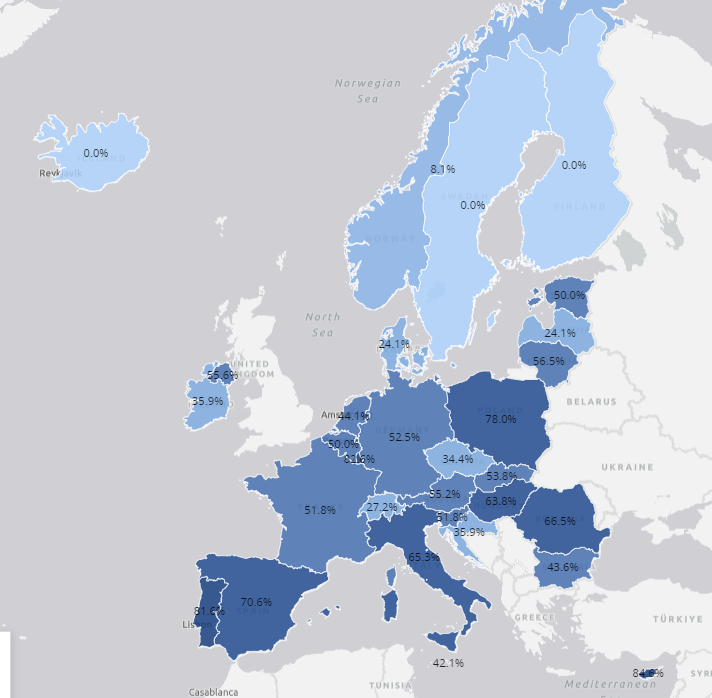 Hlavní panel EFSA: 

Výskyt AMR na tetracyklin u Campylobacter j. u brojlerů
[Speaker Notes: https://www.efsa.europa.eu/en/microstrategy/dashboard-antimicrobial-resistance

Poskytněte přehled údajů o sledování výskytu AMR.]
Různé třídy antimikrobiálních látek
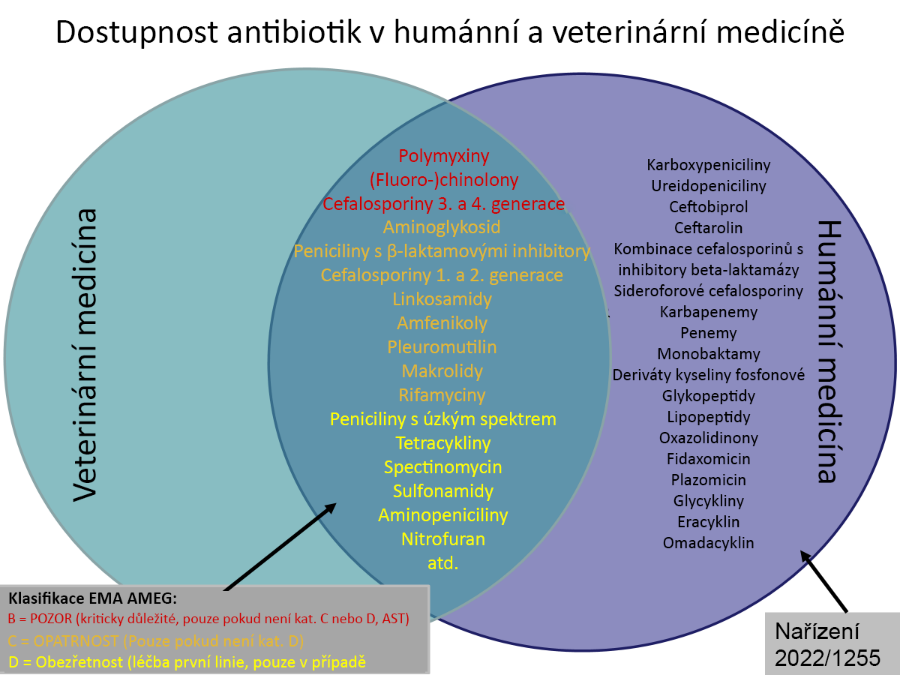 [Speaker Notes: Na základě seznamu AMEG a nařízení 2022/1255
Cílem je vysvětlit, že mnohé antimikrobiální látky jsou stejné třídy, které používáme v humánních a veterinárních léčivých přípravcích, a vysvětlit rozdíl mezi různými druhy antimikrobiálních látek]
Musíme zachovat účinnost současných antimikrobiálních látek!
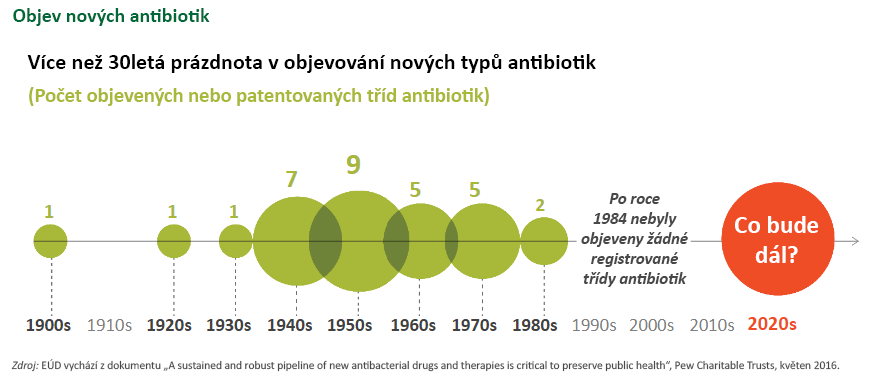 [Speaker Notes: Pro zachování veřejného zdraví má zásadní význam trvalá a silná nabídka nových antibakteriálních
léčiv a terapií. Objev antibiotik vyvrcholil v 50. letech 20. století, ale poté od 80. let prudce klesal. (Viz obrázek 1.1)
Každé antibiotikum, které se dnes klinicky používá, je založeno na objevu učiněném před více než 30 lety.]
Co s tím můžeme dělat?
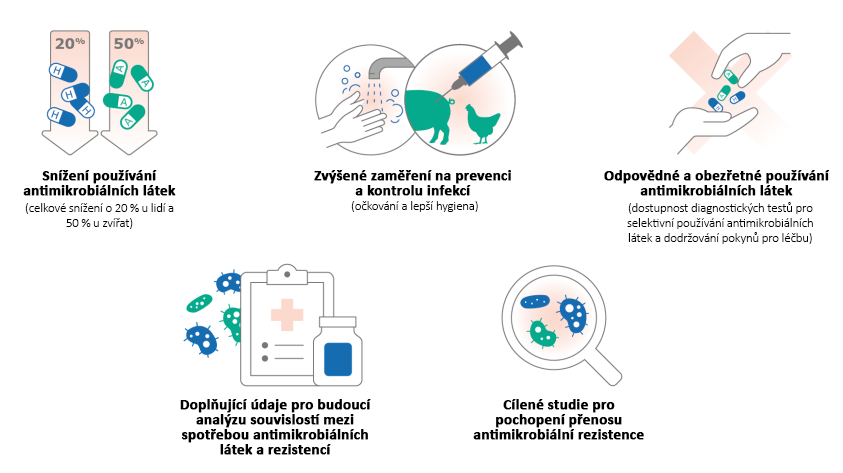 EFSA Journal 2024;22(2):8589
[Speaker Notes: Ze zjednodušené souhrnné zprávy JIACRA: https://www.ecdc.europa.eu/sites/default/files/documents/simplified-summary-antimicrobial-consumption-resistance-bacteria-2019-2021.pdf]
Cíl „Farm to Fork“
50% snížení celkového prodeje antimikrobiálních látek v EU pro hospodářská zvířata a v akvakultuře do roku 2030
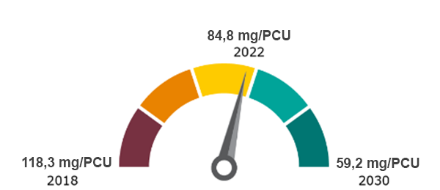 [Speaker Notes: https://ec.europa.eu/eurostat/statistics-explained/images/f/f2/Developments_of_livestock_populations_%28index_2002%3D100_based_on_heads_of_animals%2C_EU%2C_2002-2022%29_16-10-2023_v2.png

Cíl „Farm to Fork“ je součástí strategie „Green Deal“
Výchozí bod je rok 2018.
Cíl je pro všechny země EU, nikoli pro jednotlivé státy]
Evropská agentura pro léčivé přípravky (EMA) – třináctá zpráva ESVAC z roku 2022 – European Surveillance of Veterinary Antimicrobial Consumption (Evropský dohled nad spotřebou veterinárních antimikrobiálních látek)
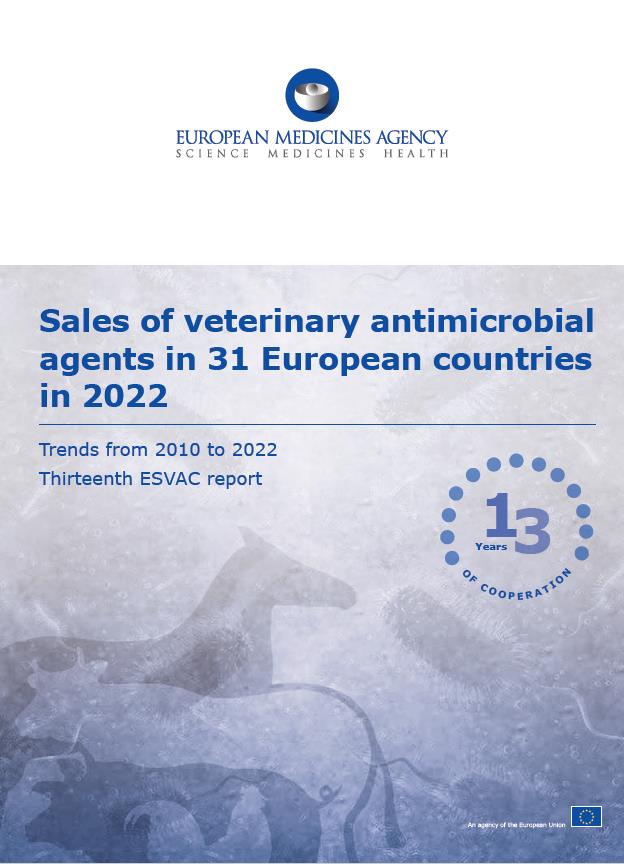 ESVAC = European Surveillance of Veterinary Antimicrobial Consumption (Evropský dohled nad spotřebou veterinárních antimikrobiálních látek)
– Celkový prodej veterinárních antibiotik v roce 2022 pro 31 zemí
– Trendy od roku 2011 do roku 2022 ve 25 zúčastněných zemích ESVAC: 
– 53,0 % celkových tržeb 
– 49,0 % prodeje cefalosporinů 3. a 4. generace 
– 44,0 % prodeje všech chinolonů 
– 81,0 % prodeje polymyxinů
[Speaker Notes: Evropská agentura pro léčivé přípravky (EMA) zahájila projekt ESVAC v roce 2009.

V rámci projektu European Surveillance of Veterinary Antimicrobial Consumption (ESVAC) byly v letech 2009 až 2023 shromážděny informace o tom, jak se antimikrobiální léčiva používají u zvířat v Evropské unii (EU). Tento typ informací je nezbytný pro identifikaci možných rizikových faktorů, které by mohly vést k rozvoji a šíření antimikrobiální rezistence. 

Poskytuje harmonizovaný přístup ke shromažďování a vykazování údajů o používání antimikrobiálních látek u zvířat v členských státech EU a Evropského hospodářského prostoru (EHP).
Dobrovolná účast v projektu ESVAC se v průběhu let zvýšila z 9 na 31 vykazujících zemí.
Projekt ESVAC formálně skončil v listopadu 2023 zveřejněním závěrečné zprávy.
Od ledna 2024 musí všechny členské státy EU/EHP hlásit údaje o objemu prodeje a používání antimikrobiálních léčivých přípravků u zvířat v souladu s nařízením o veterinárních léčivých přípravcích.
Členské státy EU/EHP musí používat platformu EMA pro prodej a používání antimikrobiálních látek a vykazovat své údaje agentuře EMA.

Kulatý obrázek: ukazuje podíl souhrnných prodejů antibiotických veterinárních léčivých přípravků v mg/PCU pro zvířata, jež jsou určena k produkci potravin, podle třídy antibiotik v 31 evropských zemích v roce 2022
Mezi „ostatní třídy“ patří amfenikoly, cefalosporiny, ostatní chinolony a „ostatní“]
Sběr údajů o prodeji a používání antimikrobiálních látek
Od roku 2024 musí členské státy EU vykazovat roční údaje o objemu prodeje a použití antimikrobiálních léčivých přípravků u zvířat za předchozí rok
Společná pravidla
Země EU musí začít shromažďovat údaje o používání:

Skot, prasata, drůbež → od roku 2023
Všechna ostatní zvířata určená k produkci potravin → od roku 2026
Psi, kočky a kožešinová zvířata → od roku 2029 

EMA zveřejní první zprávu 31. března 2025, následně do 31. prosince za předchozí rok

U příslušných druhů zvířat, kategorií a stadií budou podrobné údaje
Je potřeba shromáždit údaje o těchto látkách 
Protiprůjmové, střevní protizánětlivé a protiinfekční látky
2. Gynekologická antiinfektiva a antiseptika
3. Antiinfektiva a antiseptika pro nitroděložní použití
4. Antibakteriální přípravky pro systémové použití5. Antibakteriální přípravky pro intramamární použití
6. Antiprotozoika (s antibakteriálním účinkem)
7. Antimykobakteriální látky pro intramamární použití
[Speaker Notes: Příloha nařízení 2021/578.   https://eur-lex.europa.eu/eli/reg_del/2021/578/oj

První zprávu o objemu prodeje veterinárních antimikrobiálních léčivých přípravků a o používání antimikrobiálních léčivých přípravků podle živočišných druhů zveřejní agentura do 31. března 2025 a bude obsahovat tyto údaje: a) objem prodeje veterinárních antimikrobiálních léčivých přípravků zahrnující údaje od roku 2023 a předložené členskými státy do 30. června 2024; b) používání antimikrobiálních léčivých přípravků u příslušných druhů, kategorií nebo stadií zvířat zahrnující údaje od roku 2023 a předložené členskými státy do 30. září 2024. 
2. Od roku 2025 zveřejní agentura následující zprávy po první zprávě do 31. prosince a budou obsahovat: a) objem prodeje veterinárních antimikrobiálních léčivých přípravků předložený členskými státy do 30. června každého roku, zahrnující údaje za předchozí kalendářní rok; b) použití antimikrobiálních léčivých přípravků pro příslušné druhy, kategorie nebo stadia zvířat předložené členskými státy do 30. června každého roku, zahrnující údaje za předchozí kalendářní rok. 

Sběr údajů bude zahájen v uvedených letech. Vykazování bude zahájeno v následujících letech (tj. u skotu, prasat a drůbeže v roce 2024, u ostatních f-p zvířat v roce 2027, u psů, koček a kožešinových zvířat v roce 2030)]
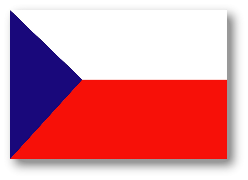 NÁRODNÍ ÚDAJE
ČESKÁ REPUBLIKA
 Údaje o producentech potravin živočišného původu
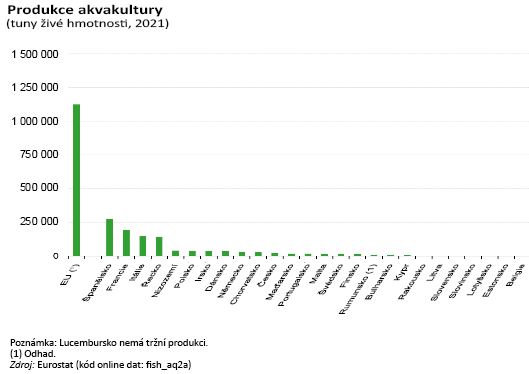 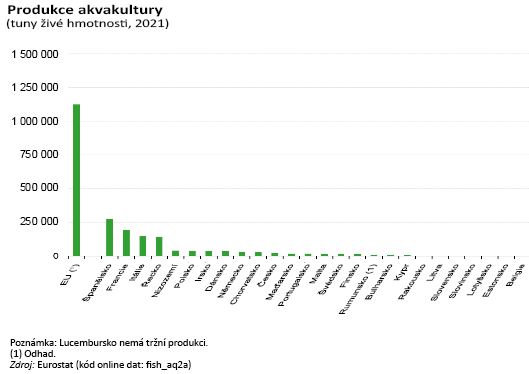 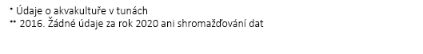 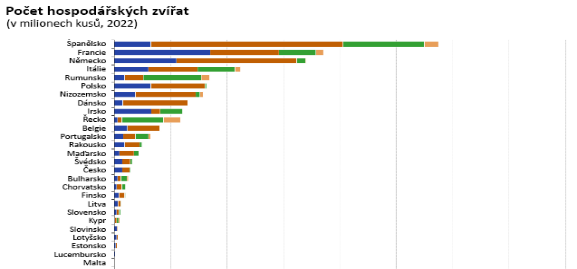 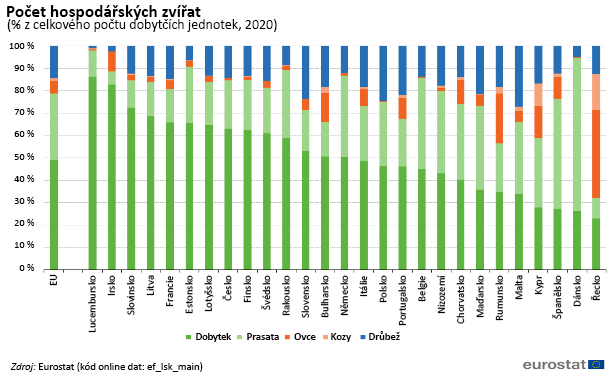 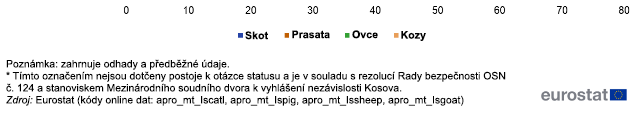 [Speaker Notes: Statistiky stavů hospodářských zvířat: Statistiky | Eurostat (europa.eu) (2020)

Statistiky akvakultury: Statistiky akvakultury – vysvětlení statistik (europa.eu)

Údaje za jednotlivé země EU a specifický podíl dle druhů v jednotlivých zemích.]
Prodej VLP v ČESKÉ REPUBLICE
Prodej antimikrobiálních látek
PCU
2022 (1 000 tun)
Trendy prodeje (2011–2022)
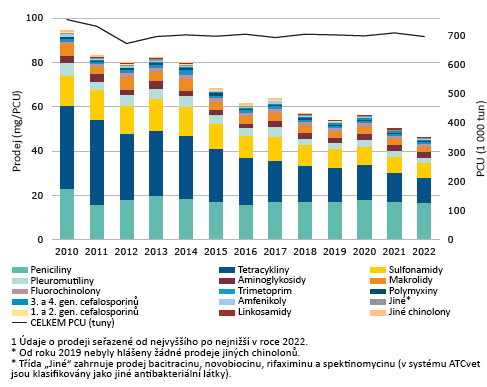 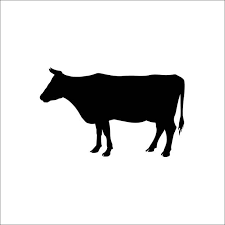 2018
56,9 mg/PCU
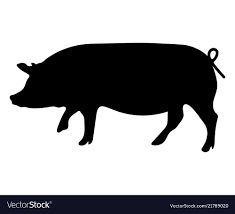 2022
46,4 mg/PCU
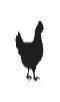 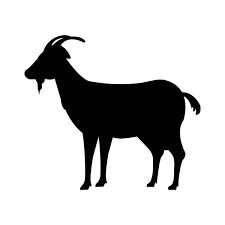 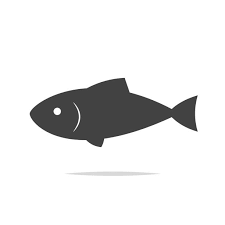 −18 %
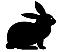 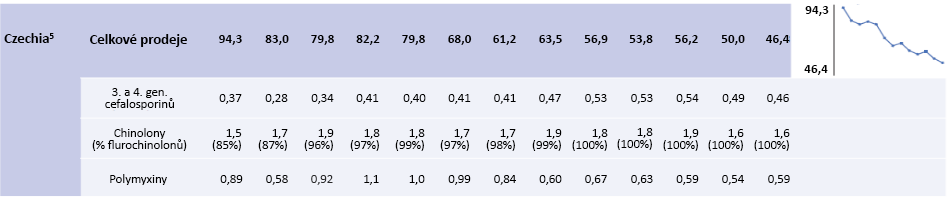 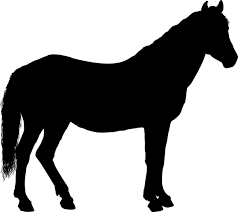 5 Pro Českou republiku byla síla uváděna jako aktivní složka pro většinu VMP v letech 2011-2012; v letech 2013-2018 byla síla uváděna na etiketách VMP; od roku 2019 byla síla uváděna v Souhrnu údajů o přípravku VMP.
Prodej VLP v ČESKÉ REPUBLICE
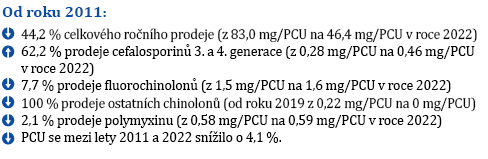 Informace o zemi
Zpráva ESVAC
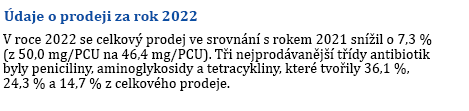 Spotřeba cefalosporingů 3. a 4. generace, fluorochinolonů, ostatních chinolonů a polymixinů (mg/PCU), potravinová zvířata, v roce 2022
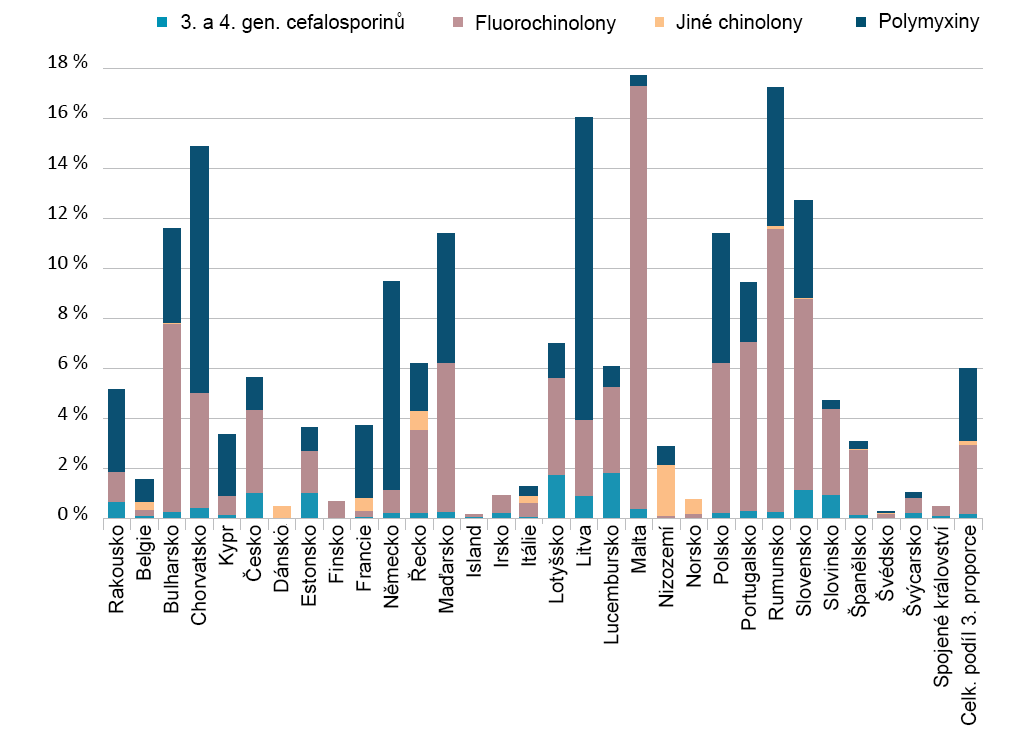 Zdroj: 13. zpráva ESVAC
[Speaker Notes: 1 Rozdíly mezi jednotlivými zeměmi je třeba interpretovat velmi opatrně vzhledem k velkým rozdílům v dávkovacích schématech mezi těmito třídami/podtřídami antibiotik. 
2 Žádný prodej jiných chinolonů nebyl hlášen pro Česko, Estonsko, Finsko, Chorvatsko, Irsko, Island, Kypr, Litvu, Lotyšsko, Lucembursko, Maďarsko, Maltu, Německo, Portugalsko, Rakousko, Slovinsko, Spojené království a Švýcarsko. 
3 Žádný prodej polymyxinů nebyl hlášen pro Dánsko, Finsko, Irsko, Island, Norsko a Spojené království. 
4 Souhrnný podíl pro 31 evropských zemí je založen na souhrnném množství mg/PCU – celkové množství prodaných antibioticky účinných látek (mg) děleno celkovým množstvím PCU (kg).]
Spotřeba fluorochinolonů a jiných chinolonů
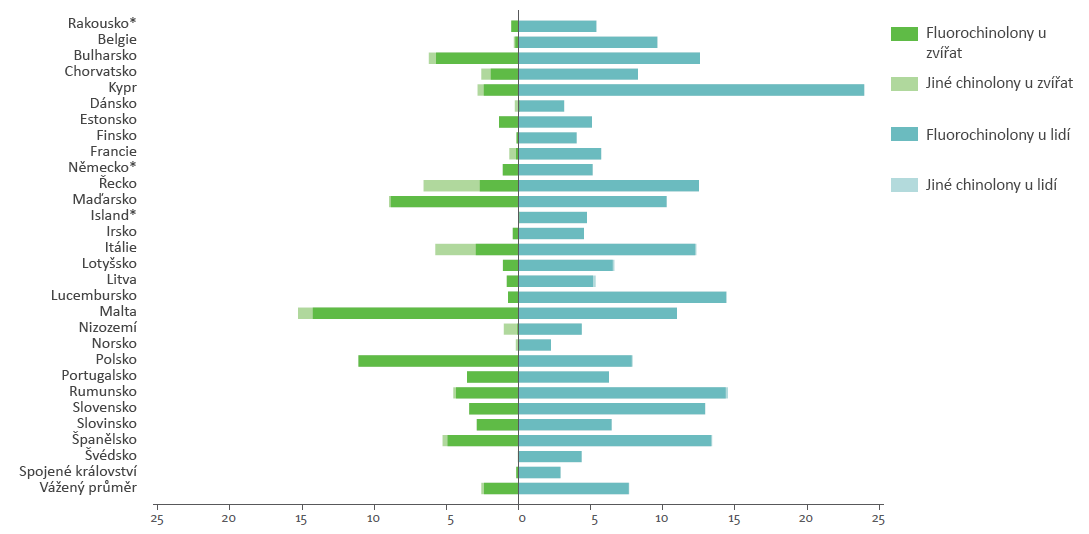 Zdroj: JIACRA III – Spotřeba antimikrobiálních látek a rezistence u lidských a zvířecích bakterií
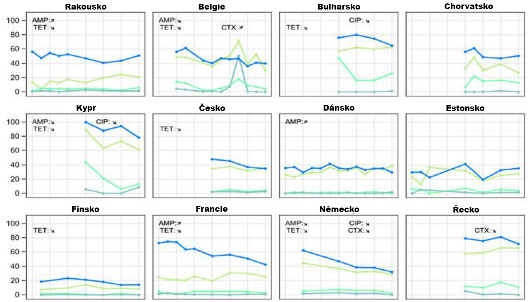 Úspěchy
Příklad 1 
Trendy rezistence vůči vybraným antimikrobiálním látkám u indikátorových E. coli u prasat, 2009–2021
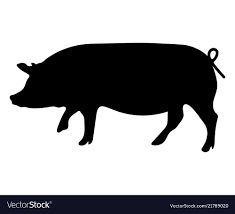 Rezistence vůči:

ampicilinu (AMP)

cefotaximu (CTX)

ciprofloxacinu (CIP)

tetracyklinu (TET)
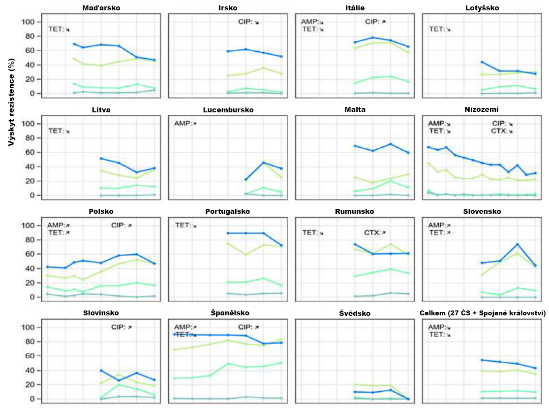 [Speaker Notes: Zdroj: Zvláštní zástupce EU pro AMR u zoonotických a indikátorových bakterií u lidí, zvířat a potravin 2020/2021. EFSA Journal 2023;21(3):7867. Stránka 95

Cílem je snížit rezistenci. 
Ze vzorků bakterií označených jako rezistentní v letech 2009 až 2021 lze vyčíst trendy. Ne všechny země uvedly údaje ve všech letech. Přestože údaje nejsou shromažďovány harmonizovaným způsobem, je možné pozorovat pozitivní trend snižování.

Byly zaznamenány spíše klesající než stoupající tendence a nejvíce patrné bylo, že pokles rezistence k tetracyklinům byl pozorován přibližně v polovině souborů dat u prasat a telat (24/43) a drůbeže (23/42).
Je třeba poznamenat, že v několika zemích byla úroveň rezistence v průběhu času stabilní na nízké úrovni a nelze očekávat výrazné změny.

Příklad 1:
Výkrm prasat
Obrázek ukazuje, jak každý z 27 členských států hlásil rezistenci bakterie E. coli ve výkrmu prasat na různá antibiotika (ampicilin, cefotaxim, ciprofloxacin a tetracyklin), v letech 2009 až 2021.
Obecným trendem je zřetelné snižování rezistence vůči tetracyklinu a ampicilinu. Rezistence vůči cefotaximu se mírně snižuje a vůči ciprofloxacinu se v čase udržuje na konstantní hodnotě).]
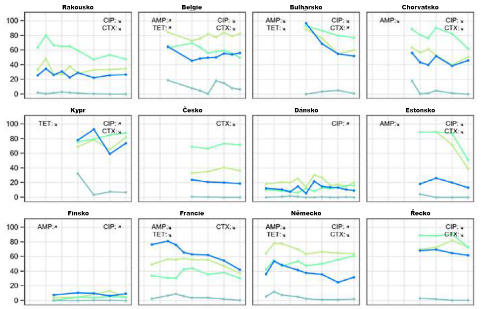 Úspěchy
Příklad 2 
Trendy rezistence vůči vybraným antimikrobiálním látkám u indikátorových E. coli u brojlerů, 2009–2021
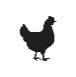 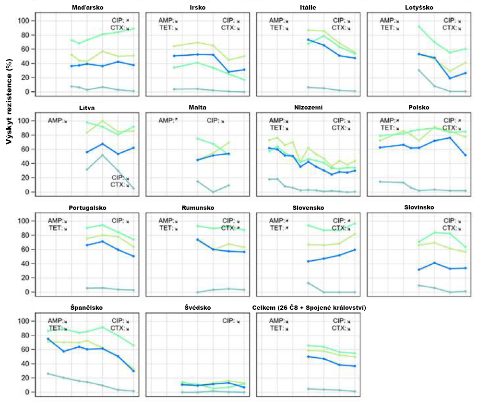 Rezistence vůči:
ampicilinu (AMP)

cefotaximu (CTX)

ciprofloxacinu (CIP)

tetracyklinu (TET)
[Speaker Notes: Zdroj: Zvláštní zástupce EU pro AMR u zoonotických a indikátorových bakterií u lidí, zvířat a potravin 2020/2021. EFSA Journal 2023;21(3):7867. Stránka 97.

Příklad 2:

Brojleři  Trendy rezistence vůči vybraným antimikrobiálním látkám (ampicilin, cefotaxim, ciprofloxacin a tetracyklin), u bakterie E. coli u brojlerů, 2009–2021
Ve 30 zemích, které poskytly údaje o vzorcích bakterií u brojlerů, byl u 68 vzorků zaznamenán klesající trend a u 20 vzorků rostoucí trend. 
– V 16 zemích byly pozorovány pouze klesající trendy. Zejména v Irsku, Itálii, Lotyšsku, Nizozemsku a Španělsku se rezistence snížila u všech čtyř antimikrobiálních látek
a v Estonsku, Francii, Chorvatsku, Litvě a Portugalsku u tří antimikrobiálních látek. 
Naopak ve třech zemích byly pozorovány pouze rostoucí trendy. 
Poslední čtvercový tvar ukazuje souhrnný kumulativní trend pro všechny reportující země (včetně Spojeného království): rezistence vůči všem čtyřem antimikrobiálním látkám se statisticky významně snížila.]
Děkuji vám!